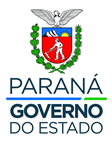 “NOME DA OBRA”
APOIADO COM RECURSOS DO FUNDO PARANÁ
XXXXXXXXXXXXX
Governador do Paraná
XXXXXXXXXXXXX
Superintendente da Ciência, Tecnologia e     Ensino Superior -SETI
XXXXXXXXXXXXX
Representante Legal da Instituição
XXXXXXXXXXXXX
Diretor do Campus ........ (quando couber)
XXXXXXXXXXXXX
Coordenador Geral da UGF/SETI
Local,  ... de .............. de  20...